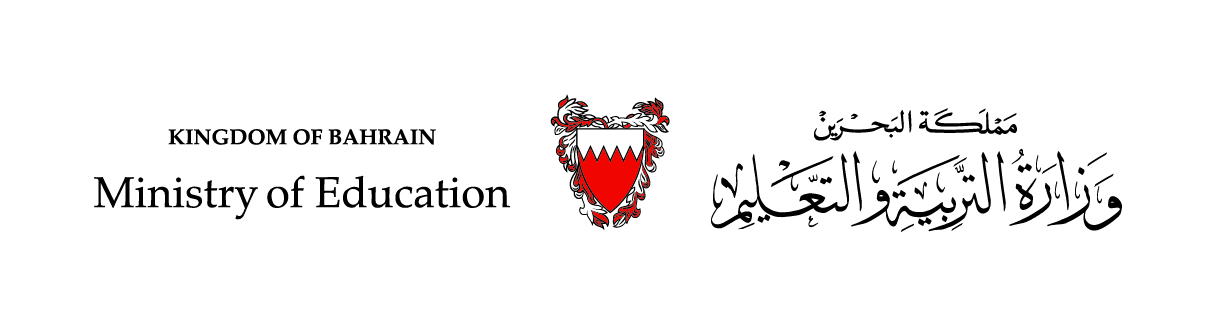 وزارة التربية والتعليم –الفصل الدراسي الثاني 2020-2021م
Accounting 3                                                                                                           Vertical Analysis                                                                                                      Acc. 213
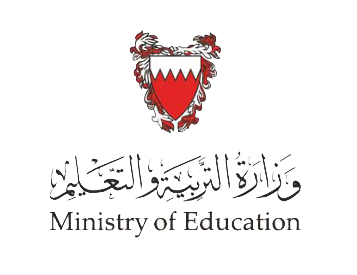 Learning Objectives
By the end of this lesson, the student should be able to:
The tools of Financial Statement analysis.
Computing percentage by using the Vertical Analysis For:
Income Statement 
2. Balance Sheet
وزارة التربية والتعليم –الفصل الدراسي الثاني 2020-2021م
Accounting 3                                                                                                           Vertical Analysis                                                                                                      Acc. 213
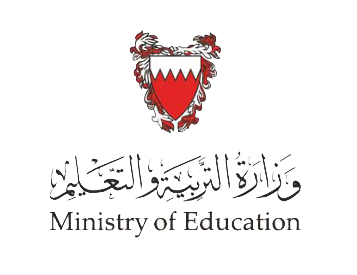 Analyzing financial statements involve evaluating three features of a company which are:
1. Liquidity
2. Profitability
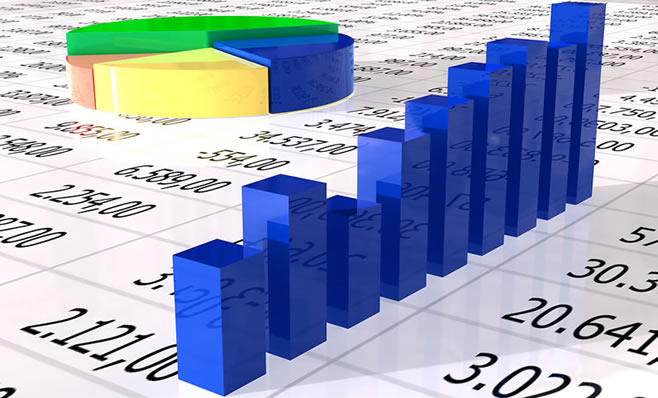 3. Solvency
وزارة التربية والتعليم –الفصل الدراسي الثاني 2020-2021م
Accounting 3                                                                                                            Vertical  Analysis                                                                                                      Acc. 213
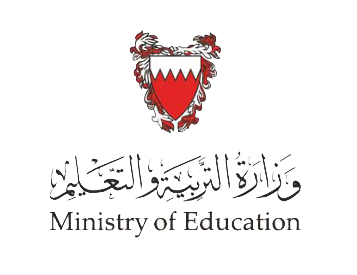 وزارة التربية والتعليم –الفصل الدراسي الثاني 2020-2021م
Accounting 3                                                                                                           Vertical Analysis                                                                                                      Acc. 213
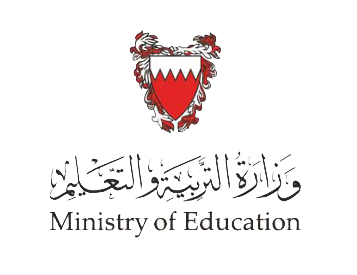  Explained in the previous Lesson
 Studying in Bank211
وزارة التربية والتعليم –الفصل الدراسي الثاني 2020-2021م
Accounting 3                                                                                                            Vertical  Analysis                                                                                                      Acc. 213
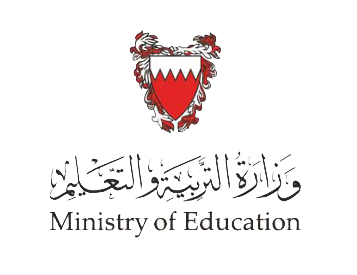 وزارة التربية والتعليم –الفصل الدراسي الثاني 2020-2021م
Accounting 3                                                                                                           Vertical Analysis                                                                                                      Acc. 213
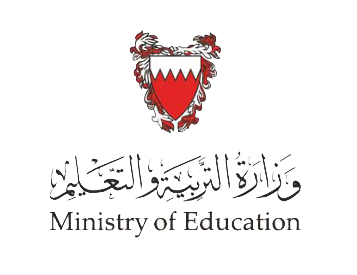 Horizontal Analysis
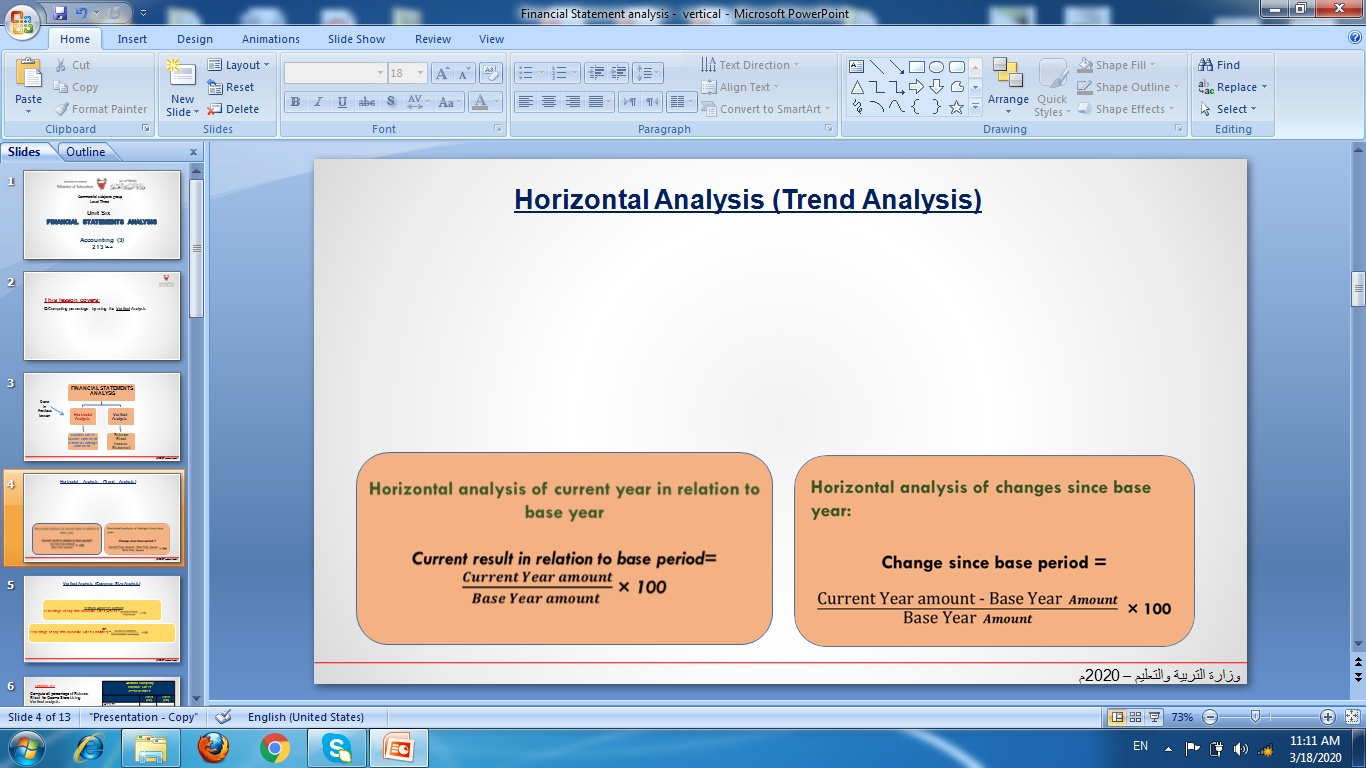 Example (1):
The net sales for 2018 and 2019 are BD50000 and BD75000 .
Calculate the horizontal analysis of :
1. Current year in relation to base year:
2. Changes since base year:
وزارة التربية والتعليم –الفصل الدراسي الثاني 2020-2021م
Accounting 3                                                                                                           Vertical Analysis                                                                                                      Acc. 213
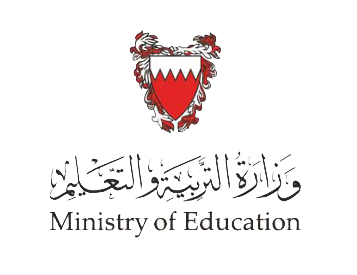 Vertical Analysis (Common Size Analysis)
1. Balance sheet:
Vertical Analysis Formula

Percentage of any item in Balance Sheet (Assets) =
OR
Percentage of any item in Balance Sheet  (Liabilities) =
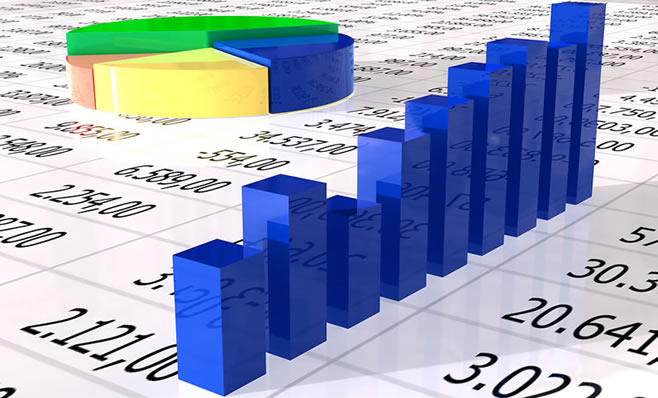 وزارة التربية والتعليم –الفصل الدراسي الثاني 2020-2021م
Accounting 3                                                                                                           Vertical Analysis                                                                                                      Acc. 213
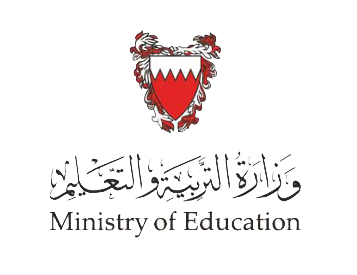 Example (2):
Compute all percentage of Balance Sheet  for Abdulla company Using Vertical analysis.
Equation
وزارة التربية والتعليم –الفصل الدراسي الثاني 2020-2021م
Accounting 3                                                                                                           Vertical Analysis                                                                                                      Acc. 213
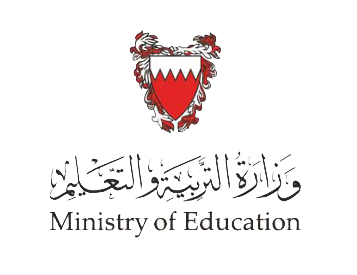 Example (2): Solution
Solution:
وزارة التربية والتعليم –الفصل الدراسي الثاني 2020-2021م
Accounting 3                                                                                                           Vertical Analysis                                                                                                      Acc. 213
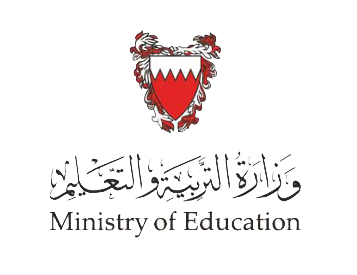 2. Income Statement:
Vertical Analysis Formula:
Percentage of any item on Income Statement =
Or Sales
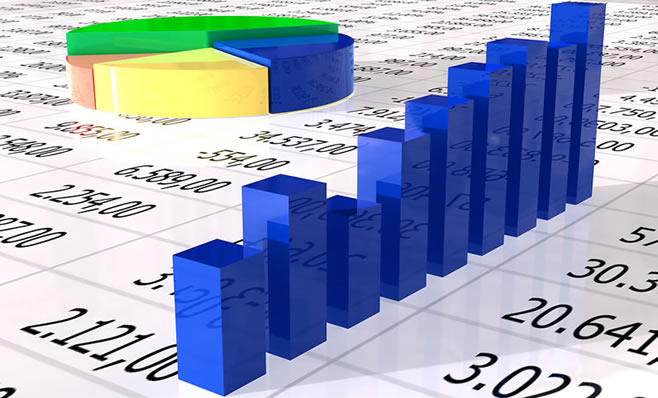 وزارة التربية والتعليم –الفصل الدراسي الثاني 2020-2021م
Accounting 3                                                                                                           Vertical Analysis                                                                                                      Acc. 213
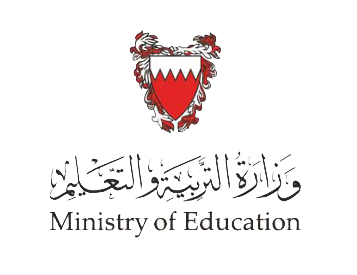 Example (3):
Compute all the percentages of Income Statement for Nasser Company using Vertical analysis.
وزارة التربية والتعليم –الفصل الدراسي الثاني 2020-2021م
Accounting 3                                                                                                           Vertical Analysis                                                                                                      Acc. 213
Example (3): Solution
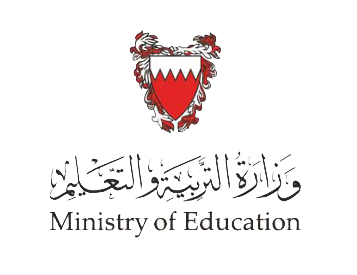 وزارة التربية والتعليم –الفصل الدراسي الثاني 2020-2021م
Accounting 3                                                                                                           Vertical Analysis                                                                                                      Acc. 213
Activity 1:
 Using the vertical analysis , you are required to complete table 1 and 2 :
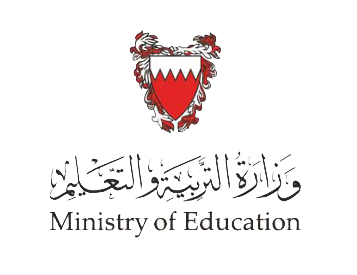 Table1:
Table 2:
وزارة التربية والتعليم –الفصل الدراسي الثاني 2020-2021م
Accounting 3                                                                                                           Vertical Analysis                                                                                                      Acc. 213
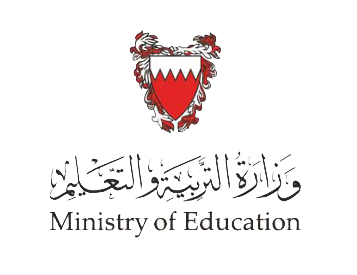 Activity 1:
 Using the vertical analysis , you are required to complete table 1 and 2 :
Table1:
Table 2:
وزارة التربية والتعليم – 2020م
Accounting 3                                                                                                           Vertical Analysis                                                                                                      Acc. 213
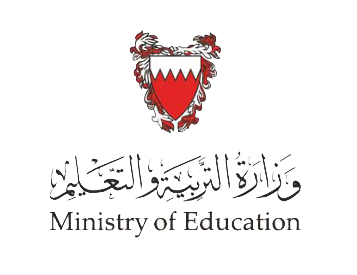 Tools of Financial Statement analysis are: Horizontal Analysis, Vertical Analysis and Ratio Analysis.

Horizontal Analysis is to determine the increase and decrease that has taken place in the Financial Statements.
                                                                    
Vertical Analysis is evaluating amounts in the Financial Statements.  Each amounts expressed as a percentage of a base amount.
Point To Remember
وزارة التربية والتعليم –الفصل الدراسي الثاني 2020-2021م
Accounting 3                                                                                    Closing Entries for Temporary Accounts                                                                                      Acc. 213
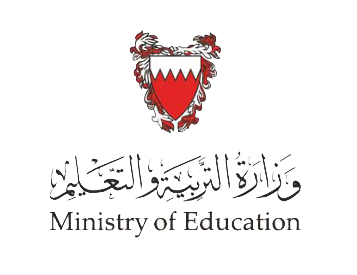 End of Lesson
The student should be achieved the objectives:
The tools of Financial Statement analysis.
Computing percentage by using the Vertical Analysis For:
Income Statement 
2. Balance Sheet
لمزيد من المعلومات:

www.Edunet.com1- زيارة البوابة التعليمية 
2- حل أسئلة وأنشطة الكتاب المدرسي.
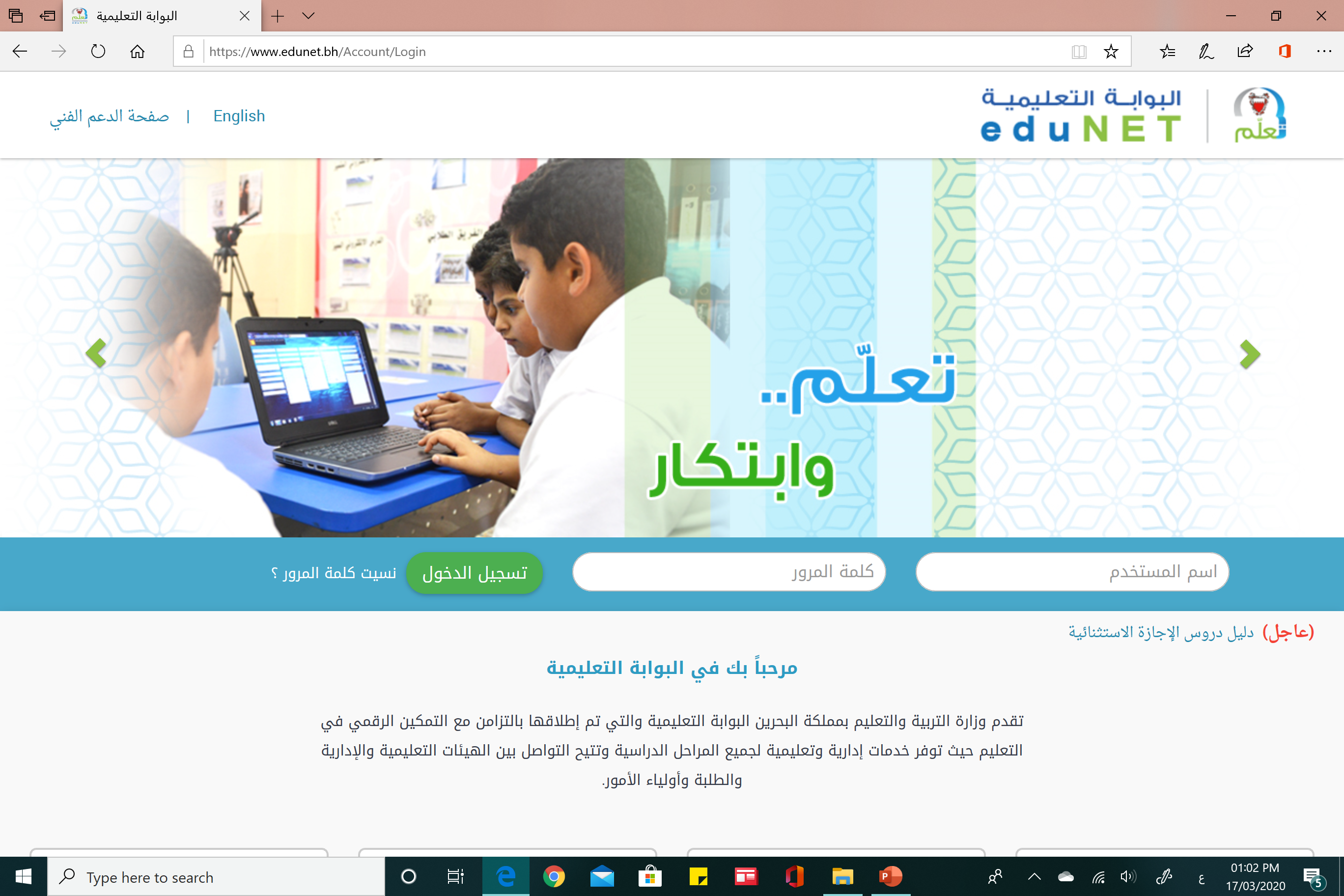 وزارة التربية والتعليم –الفصل الدراسي الثاني 2020-2021م